Musical Similarity: More perspectives and compound  techniques
CS 275B/Music 254
Musical similarity
Similarity studies in general
Reductionist approaches
Social cognition
Timbral confounds
Affective similarity
Cognitive distance metrics
Compound search techniques
2016 Eleanor Selfridge-Field
2
4/11/2016
Cognitive distance metric (1)
2016 Eleanor Selfridge-Field
3
4/11/2016
Cognitive distance metric (2)
2016 Eleanor Selfridge-Field
4
4/11/2016
Cognitive distance metric (3)
2016 Eleanor Selfridge-Field
5
4/11/2016
Evaluating search viability and efficiency
Krumhansl, 2000 [theory/experiment]
Sapp, Liu, Selfridge-Field, 2004 [practical]
“Search effectiveness measures for symbolic music queries in very large databases” ISMIR 2004:
http://ismir2004.ismir.net/proceedings/p051-page-266-paper135.pdf
2016 Eleanor Selfridge-Field
6
4/11/2016
Search Effectiveness (1)
Sapp, Liu, Selfridge-Field (ISMIR 2004)
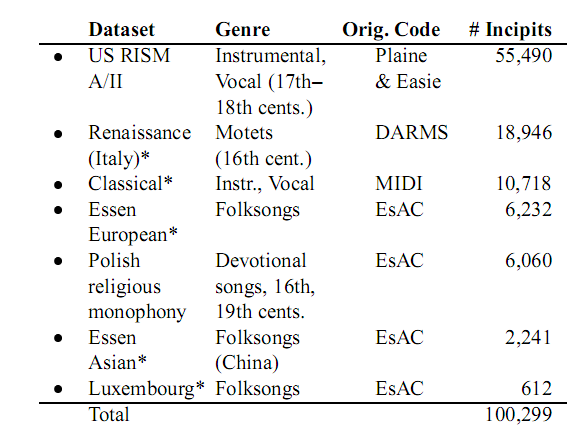 Data
7
4/11/2016
2016 Eleanor Selfridge-Field
Search Effectiveness (2)
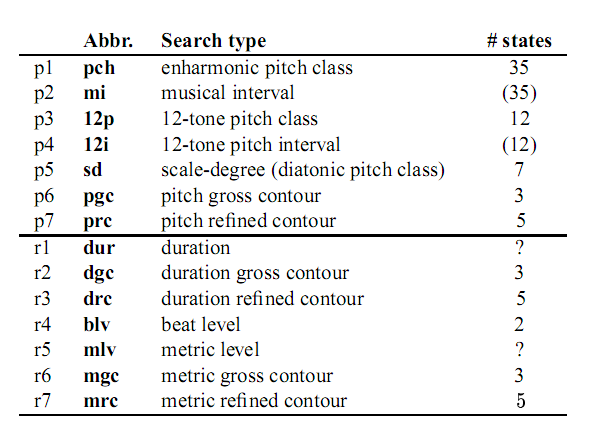 Pitch features
Meter features
8
4/11/2016
2016 Eleanor Selfridge-Field
Search Effectivesness (3)
Sample search
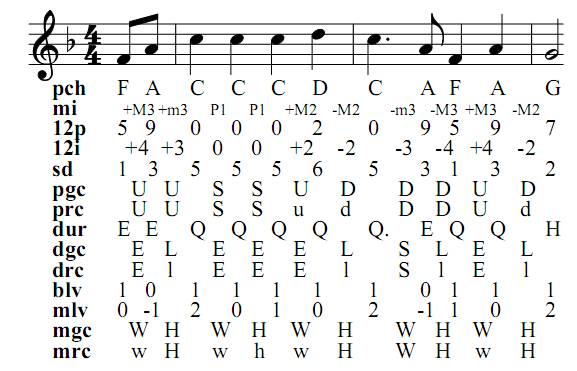 Coupled 
search
9
4/11/2016
2016 Eleanor Selfridge-Field
Results
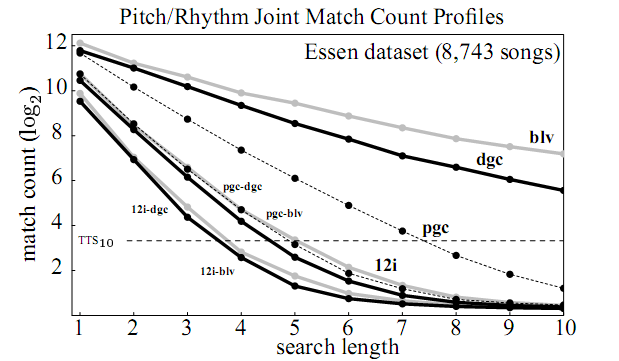 10
4/11/2016
2016 Eleanor Selfridge-Field
Search Effectiveness (1)
Sapp, Liu, Selfridge-Field (ISMIR 2004)
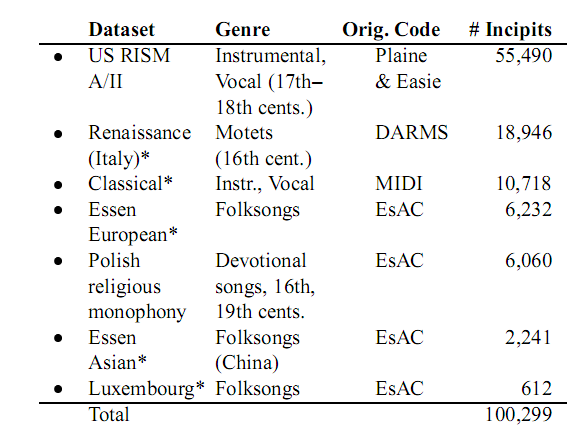 Data
11
4/11/2016
2016 Eleanor Selfridge-Field
Stats from 2004 study
12
2016 Eleanor Selfridge-Field
4/11/2016
Normalized pitch usage by repertory
2016 Eleanor Selfridge-Field
13
4/11/2016
Form: Boundary strength
Markus Pearce, Daniel Müllensiefen,  Geraint Wiggins (Goldsmith):  et al:  “Melodic Grouping in Music Information Retrieval”
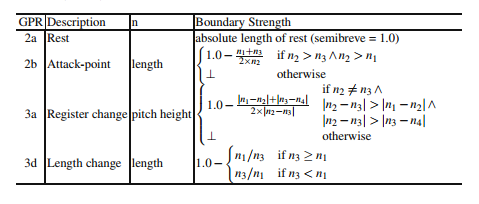 After Frankland and Cohen (2004)
2016 Eleanor Selfridge-Field
14
4/11/2016
Binary (?) melodic segmentation
Melodic segmentation (binary~)




Pearce’s “ground truth” tests using Essen ERK data with binary segmentation(s)

Marcus T. Pearce, Daniel Müllensiefen, and Geraint A. Wiggins, 
“Melodic Grouping and Music Information Retrieval” (2010) 

[same], “A Comparison of Statistical and Rule-Based Models and Melodic Segmentation”, ISMIR (2008).
Pearce results (Springer Verlag, 2010)

GPR2a preference rules work

Temperley 2001 also useful

Synthesis of Grouper, LBDM, GPR2a, and Thom better that any one individually

Unsupervised learned performed better than any statistical method
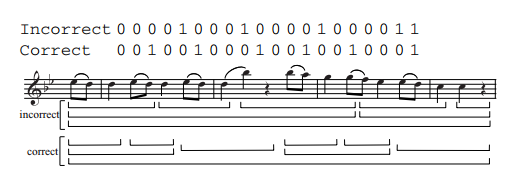 2016 Eleanor Selfridge-Field
15
4/11/2016
Pearce et al software and articles
Idyom software: 
https://code.soundsoftware.ac.uk/projects/idyom-project
Perceptual segmentation of melodies:
http://www.doc.gold.ac.uk/~mas03dm/papers/icmpc08_PearceMullensiefenWiggins.pdf
Expectation in audio boundaries:
http://www.ncbi.nlm.nih.gov/pubmed/21180358
2016 Eleanor Selfridge-Field
16
4/11/2016